What’s In YOUR DB Wallet?
Kevin Feasel
SQL Saturday #217, Columbus
2013-06-08
Who Am I?  What Am I Doing Here?
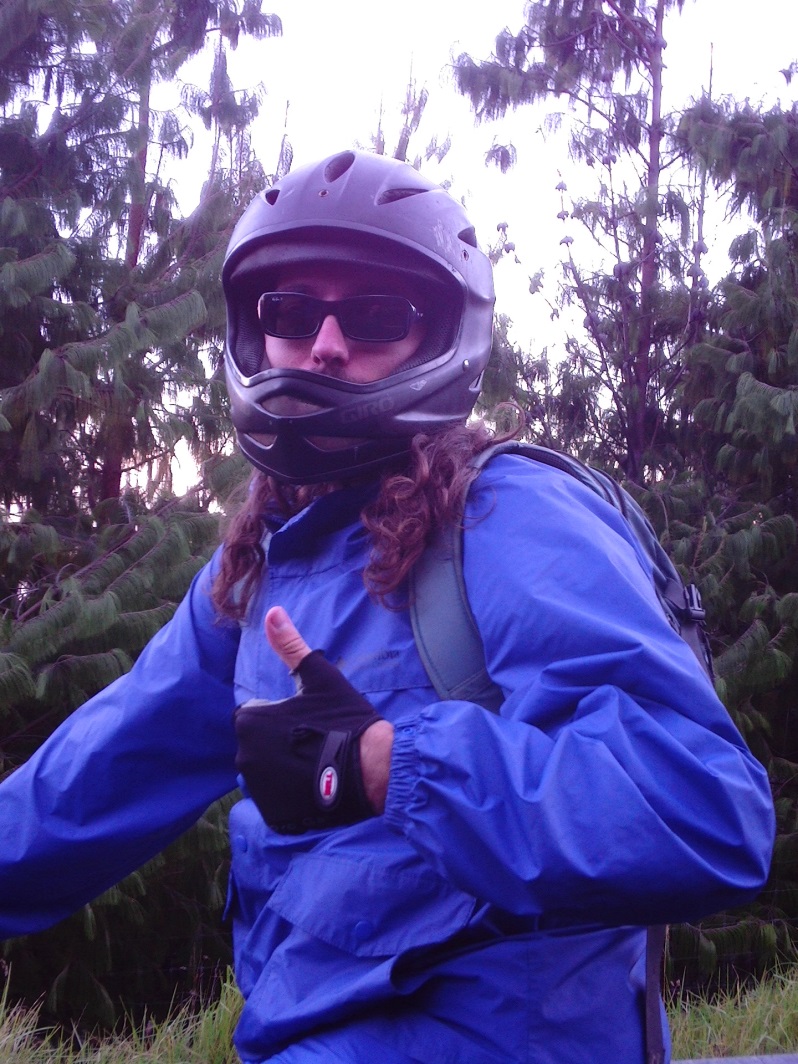 Database Administrator
SQL Server DBA
SSIS developer
Currently working for Aetna
Standard employer disclaimer
Catallaxy Services
http://www.catallaxyservices.com 
Security Nut
Cyclist
Occasional world traveler
Setting Goals and Expectations
This is a beginner’s level talk
Emphasis on design and brainstorming ideas
Very little code;  mostly examples
Audience participation is paramount
Please share your experiences
I’m here to learn as well
My goal:  you can take this back to the office and start work on a new administrative DB (or improve an existing model)
Today’s Outline In Question Form
What is an administrative database?
Why should I have one?
For whom should this exist?
Where should I put the database?
When should I update information?
How should I design and implement it?
What else could I use as an alternative?
What?
Central, non-business database
Breakdown by task:
Analytics:  real-time or time-series health metrics
Auditing:  tracking system changes
Configuration:  central service configuration
Maintenance:  regular processes to improve health
Research:  scratch area for DBAs to analyze problems
Reporting:  easy-to-understand presentation of Analytics, Auditing, and Maintenance processes
Utilities:  useful tools and objects
[Speaker Notes: An administrative database is a central database which contains utilities, instance-specific metrics, and “proof of work” tables for items such as database consistency checks and index reorganizations.]
What?
Be sure to tailor this to your environment!
Audit trails for key applications
Especially if the app doesn’t do this already!
Focus on high-value activities
Integrate with existing data sources
[Speaker Notes: Having a good audit trail is vital when it comes to solving unexpected problems.  If you don’t know how a particular row got deleted, what process ran to update some table, or who added a particular record, figuring out the solution to a tricky business problem becomes that much more difficult.  Ideally, each database would have a full audit trail with every piece of relevant information stored in a logical, consistent manner and at exactly the right grain for analysis.  In the real world, though, the best we can do is a messy approximation.  If your databases do not have sufficient auditing capabilities, putting certain audit trails (such as DDL changes) in a central database can at least give you a start.

Focus on high-value activities when creating an administrative database.  If you already have a tool which automates your backup and restore testing, don’t write one yourself; use that tool!

Integrate with existing data sources.  We’ll go over this in more detail in the What Else? Section, but this bears repetition (and is itself a slightly different restatement of the second point).  If you already have a good source of data for CheckDB runs, use that source rather than generating the same thing yourself.]
Why?
Proof of Work
Sandbox for DBAs
Generate reports on system health
Move from react-after-crash to predict-before-crash
Collect an audit trail to prove compliance
Save important “temporary” data
Centralize frequently-used processes
[Speaker Notes: Proof of work:  guarantee that CheckDB ran against that database on Sunday and had no errors

Having a sandbox for DBAs allows them to try to generate solutions without affecting other database users.  If they mess up the administrative database, they can safely drop tables and start over again.  

Being able to generate reports on system health (such as disk free space, database growth, database consistency errors, and jobs running excessively long) gives you the ability to predict potential system problems instead of being limited to reacting to server errors.

Having relevant information for auditors in one location could be very useful in heavily-regulated industries.  State and federal law may also require collecting certain types of information.  For example, in Ohio, ORC 1347.15 requires state agencies to audit state employees’ access of personal information.

SQL Server generates important “temporary” data in Dynamic Management Views (DMVs).  These DMVs get reset every time you restart the SQL Server instance, so storing them in permanent tables can let you analyze things like wait stats over time.  You can also archive data in msdb, such as backup and SQL Agent logs, so that you can clean up msdb.

Finally, there might be certain frequently-used processes, like a business-related function (for example, a complicated financial calculation) that you need in a large number of areas.  Putting that in a central location can reduce the risk of different versions of the calculation existing in different databases.]
For Whom?
DBAs and database managers
Developers
Utilities
Configuration
Auditors
Audit trails for relevant activities
High-level IT and business managers
System health dashboards
Where?
Three primary options available
Central DB
Distributed databases
Central “collection” database with distributed “nodes”
[Speaker Notes: The correct answer for “which option should I choose?” is, “It depends.”  I have created all three in different environments, based on circumstances such as the number of instances to audit, available technologies, and amount of support available.]
Where?  -- One Central DB
Pros
Easy to report against
Easy to differentiate environments
Easy to maintain:  simply update one database
Cons
Some process necessary to link central DB to other instances
May need to re-write code to “launch” from central DB
If the central DB goes down, the entire monitoring system goes down
Who monitors the monitors?
[Speaker Notes: Processes to link central DB to other instances could include linked servers/OPENQUERY statements in T-SQL, SSIS, Powershell, or any other “glue.”  Aside from linked servers (which can be a performance problem and possibly a security problem), this means you will need at least two layers to your solution.

A huge negative to the Central DB approach is that you may need to re-write code to run from the central DB.  As an example, I once re-wrote Michelle Ufford’s index maintenance script to run through linked servers from a central database instance.  It worked, but it required a good amount of effort and locked me into a particular version of the code.  This is a potential maintenance nightmare with more complex operations, and ultimately a reason to avoid central DB solutions if you want to emphasize automated maintenance.]
Where?  -- Distributed DBs
Pros
Easier to develop:  only need to care about local instance
Can write primarily in T-SQL without resorting to linked servers or OPENQUERY statements
Cons
Reporting in SSRS more difficult
Dynamic expressions for connection strings
Difficult to string together multiple instances
Need to update N instances
[Speaker Notes: It is possible to use a dynamic expression in a connection string in SQL Server Reporting Services, but that limits you to accessing one instance at a time.  This makes multi-instance dashboards a lot harder.]
Where?  -- Central With Nodes
Pros
Easier to develop:  for distributed nodes, focus on local instance
Can develop distributed nodes using T-SQL without use of linked servers or OPENQUERY
Reporting easy in SSRS:  report from central DB
Cons
Some process necessary for ETL to central DB
More difficult to differentiate environments
Need to update N+1 databases (N nodes plus central DB)
[Speaker Notes: Processes to link central DB to other instances could include linked servers/OPENQUERY statements in T-SQL, SSIS, Powershell, or any other “glue.”  Aside from linked servers (which can be a performance problem and possibly a security problem), this means you will need at least two layers to your solution.]
Where? – Factors
Developer good with SSIS  Central DB with nodes
Linked servers already exist  Central DB
Heavy customization per instance  Distributed DBs
More instances  Central DB (or with nodes)
Multi-instance reporting required  Central DB (or with nodes)
[Speaker Notes: These are some of the factors to consider when choosing which method to use.  In the end, I recommend going with the central database system with nodes if you have the development infrastructure necessary to support it.  This is the most complex option, but gives you flexibility in all aspects of the system:  you can customize individual nodes (or deploy uniform distributed nodes to each instance), perform operations locally rather than re-writing them to support “launching” from the central DB and running against another instance, and easily aggregate and compare data from different instances.]
When?
Push versus Pull
Push data into administrative database as part of normal operations
Database triggers
Stored procedures
Service Broker
Policy-Based Management
Pull data from other sources for later analysis
SQL Agent jobs
Analytics should typically be “pull” events
[Speaker Notes: The key difference between what I call “push” processes and what I call “pull” processes is that, with a push process, the process inserts data as part of its normal operation as opposed to being on a schedule.  For example, we see a database trigger run only when an operation sets off that trigger; there is no set schedule which tells us precisely when that trigger will run.  In contrast, a pull process runs on a fixed schedule.  In the SQL Server world, this is most commonly through a SQL Agent job.]
When?  -- How Often To Pull?
It depends!
Factors which affect this answer:
Frequency of event
Importance of instance / application
Expected amount of data
Expected frequency of change
SLAs or other business agreements
Other applications which already handle certain metrics
[Speaker Notes: Some of the factors which affect how often to pull data are listed above.

If you take full backups once a day, you probably do not need to test full backups more than once per day.  This means that you don’t need a job which runs hourly to test full backups.  In contrast, you might want to collect information on disk space hourly to give you an idea of how quickly you’re burning through disk space.

More important instances and applications may require more frequent checks.  Production is more important than development, so if you have limited resources, focus them more on production.

Some processes, such as replication, generate a lot of messages.  You might need to pull more often to avoid running into performance problems (or maybe run less frequently but pre-aggregate results).

You should also look at the expected frequency of change.  If databases on a particular instance don’t grow very rapidly, you might track size changes every 4 hours instead of every 4 minutes.  Alternatively, you might still check every 4 minutes but insert a new row if and only if a value changes.

If you have an application which already handles real-time metrics well, you don’t need to pull real-time metrics very often—use that app instead!]
When?
Beware the observer cost
Gathering information isn’t free
CPU, RAM, and I/O costs for additional work
Gathering data may even cause problems with your line of business code
It is typically pretty cheap, though:  reading metadata from DMVs and system tables are very fast and use few resources
Slower processes tend to be obvious
[Speaker Notes: Slower processes include things like backups, statistics updates, and index rebuilding.  There are some items which are slow (and could bring a system to its knees) but are not quite so obvious, such as reading through execution plans.  If you have processes which do that, try to mitigate the cost:  try to run them during off hours and with MAXDOP(1).  Another example of a slow, expensive operation is running a SQL traces in Profiler from the server itself.  Instead of that, if you do need to use a trace, use a server-side trace without Profiler.  Better yet, try to use Extended Events as the overhead from that is significantly lower.]
How?
Basic design ideas:
Don’t act inframarginally
Find your needs and fill them first
Don’t re-invent the wheel
Use tools you already know
Design iteratively
How?
Quick reminder of themes:
Analytics
Auditing
Configuration
Maintenance
Research
Reporting
Utilities
How? -- Analytics
Wait stats
Active sessions (real-time)
Data and log file growth rates
Virtual Log File (VLF) counts
Service runs and failures
Long-running jobs
Backup optimization
Deadlocks
[Speaker Notes: Wait stats are extremely powerful once you understand what they are:  SQL Server’s way of telling you exactly what hurts (i.e., what the processes are waiting on).  They will be able to tell you if you have CPU, memory, or I/O problems, if you need to tune your backups, etc.  They can sometimes be tricky to interpret and there is such a thing as a “good” wait, but they are highly informative.]
How? -- Auditing
Database triggers to track DDL changes
Trace file readers looking for activity
Policy-Based Management feeding into auditing tables
Defining current permissions (or permission changes)
How? -- Configuration
Centralized configuration for services (e.g., SSIS pre-2012)
How? -- Maintenance
DBCC CHECKDB runs (and errors!)
Backups, restorations, and restoration tests
Index / statistics updates
Environmental comparisons
Databases
Tables
Indexes
Triggers
How? – Reporting
Daily status reports
Alerts which don’t get picked up by SQL Agent alerting
Management dashboards
Frequency and type of errors on each instance
Time elapsed for SQL Agent jobs
Long-running jobs
Space provisioning
Frequency of events (e.g., autogrowth)
SLA validation rules

Short version:  WHATEVER THE BUSINESS REQUIRES!
How? -- Utilities
Numbers/tally table: http://www.sqlservercentral.com/articles/T-SQL/62867/
Date table
Useful developer functions:  T-SQL or CLR
Complex business calculations
Oft-used conversions
How?  -- Re-Inventing The Wheel
Don’t (unless there’s good reason to!)
Analytics
Adam Machanic’s Sp_WhoIsActive: http://tinyurl.com/spWhoIsActive 
Devin Knight and Jorge Segarra’s long-running Agent jobs:  http://tinyurl.com/LongRunningAgentJobs
Nic Cain’s backup optimization: http://sirsql.net/blog/2012/12/12/automated-backup-tuning
Paul Randal’s wait stats:  http://tinyurl.com/SQLWaitStats
How?  -- Reinventing The Wheel
Maintenance
Olla Hallengren’s maintenance scripts: http://ola.hallengren.com/
Michelle Ufford’s index defragmentation script: http://sqlfool.com/2011/06/index-defrag-script-v4-1/
How?  -- Reinventing The Wheel
Utilities
Aaron Bertrand’s sp_foreachdb:  http://tinyurl.com/spForEachDB 
Kim Tripp’s duplicate index check: http://www.sqlskills.com/blogs/kimberly/removing-duplicate-indexes/
Also, embrace and extend
Modify existing code to fit your environment
Build on what others have done
How?  Tools To Use
T-SQL
System stored procedures (sp_spaceused)
Dynamic Management Views (wait stats)
Database and table listings
Permissions (sys.fn_my_permissions)
Extended events:  read resulting XML & insert into tables
SSIS
Powershell (via SQLPSX)
Service Broker
Line of business apps feed data into administrative DB
What Else?
Analytics
SQL Server’s built-in reports:  free, but limited
Activity monitor:  OK GUI and free, but limited presentation capabilities
Third-party monitors:  typically very feature-rich, but can be expensive and sometimes difficult to get data
Management Data Warehouse:  free and fairly easy to understand
What Else?
Auditing
Third-party logging:  GUI for auditing and can be feature-rich, but typically fairly costly per instance
Maintenance
Maintenance plans:  too easy to do stupid things (e.g., regular DB shrinking)
SSIS-based maintenance:  maintenance plans on steroids
Utilities
Put in master DB:  easy to call (especially if prefixed with sp_) but can clutter master
Fin